Figure 1. A summary view of the areas of the lateral grasping network object of the present study and of their ...
Cereb Cortex, Volume 24, Issue 4, April 2014, Pages 1054–1065, https://doi.org/10.1093/cercor/bhs392
The content of this slide may be subject to copyright: please see the slide notes for details.
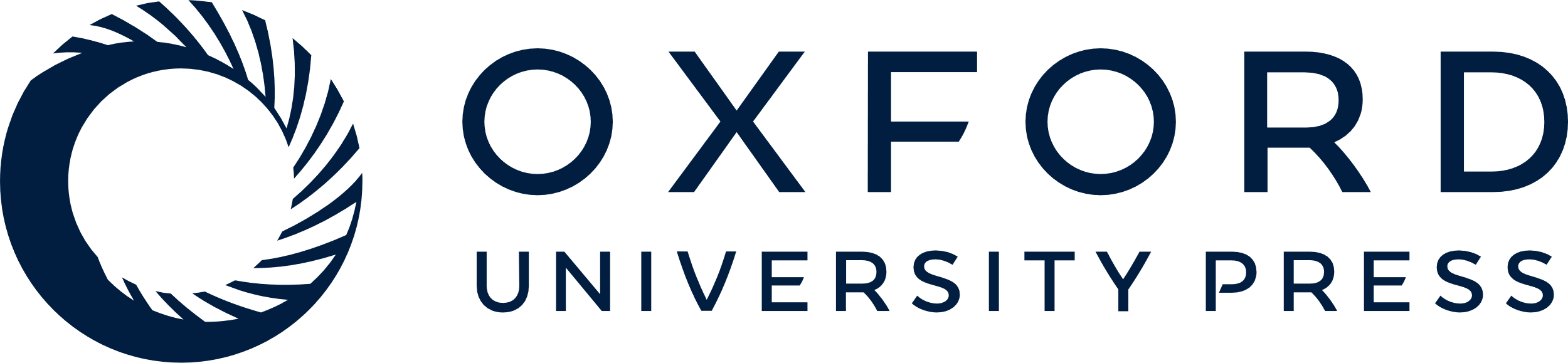 [Speaker Notes: Figure 1. A summary view of the areas of the lateral grasping network object of the present study and of their interconnections. AI, inferior arcuate sulcus; AS, superior arcuate sulcus; C, central sulcus; i12r, intermediate part of area 12r; IO, inferior occipital; IP, intraparietal sulcus; L, lateral fissure; P, principal sulcus; r46vc, rostral part of area 46vc; ST, superior temporal sulcus.


Unless provided in the caption above, the following copyright applies to the content of this slide: © The Author 2012. Published by Oxford University Press. All rights reserved. For Permissions, please e-mail: journals.permissions@oup.com]